Synthèse des travaux menés depuis le lancement de la Silver Aquitaine™
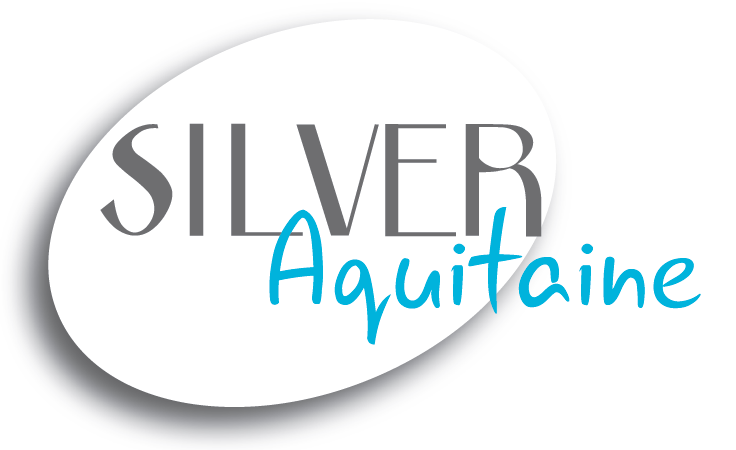 Santé et médico-socialF.Piant – CGPDM / Médical THIRY
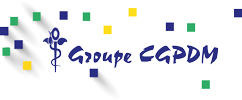 Santé et Médico-social
Pilote : Groupe CGPDM / Médical THIRY.                   PME régionale d’une trentaine de personnes dont l’activité principale est le Maintien A Domicile (MAD) et l’Hospitalisation A Domicile (HAD). Nous travaillons sur ce concept devenu « Silver Economie » depuis 2008
Animation d’un Groupe de travail : 120 inscrits
Réunions trimestrielles : moyenne de 40 participants dont un colloque lors du premier salon Autonomic en Aquitaine
Phases de travail
Phase 1 : Comprendre la santé à domicile
Notion de parcours de soins (Santé)
Notion de parcours de vie (Médico-Social)
Phase 2 : Comment anticiper son parcours de soins pendant son parcours de vie
Réflexion sur le profil client : Couple travaillant dont les enfants ne sont plus à charges et qui ont ou (ont eu) l’expérience du MAD pour eux, leur conjoints, enfants, parents.
Phases de travail
Phase 1 : Comprendre la santé à domicile
Notion de parcours de soins (Santé)
Notion de parcours de vie (Médico-Social)
Phase 2 : Comment anticiper son parcours de soins pendant son parcours de vie
Réflexion sur le profil client : Ils ont entre 50 et 63 ans.
Réflexion autour du produit : Ce sont des produits GP devant être de « confort » ou « de bien être » dès l’acquisition et pouvant être « médicalisable » lors du changement de parcours. Ils sont majoritairement à créer
Phases de travail
Phase 1 : Comprendre la santé à domicile
Notion de parcours de soins (Santé)
Notion de parcours de vie (Médico-Social)
Phase 2 : Comment anticiper son parcours de soins pendant son parcours de vie
Réflexion sur le profil client : Ils ont entre 50 et 63 ans.
Réflexion autour du produit : Contradiction des normes
Phases de travail
Phase 1 : Comprendre la santé à domicile
Notion de parcours de soins (Santé)
Notion de parcours de vie (Médico-Social)
Phase 2 : Comment anticiper son parcours de soins pendant son parcours de vie
Réflexion sur le profil client : Ils ont entre 50 et 63 ans.
Réflexion autour du produit : Contradiction des normes
Réflexion autour de la distribution :
Distribution dédiée SILVER : trop grande diversité de produits
Distribution spécialisée (vendeur de matériel Médical) : Trop stigmatisant pour le client et pas dans la culture du vendeur.
Phases de travail
Phase 1 : Comprendre la santé à domicile
Notion de parcours de soins (Santé)
Notion de parcours de vie (Médico-Social)
Phase 2 : Comment anticiper son parcours de soins pendant son parcours de vie
Réflexion sur le profil client : Ils ont entre 50 et 63 ans.
Réflexion autour du produit : Contradiction des normes
Réflexion autour de la distribution : A créer mais le modèle économique est complexe
Conclusion
Rédaction et développement d’un label « SILVER »
Permettant aux fabricants de concevoir des produits « Grand Public » dans une possible logique de parcours de soins
Permettant la conception de services « Grand Public » dans une possible logique de parcours de soins
Permettant aux clients d’identifier visuellement dans le circuit classique de distribution un produit pouvant glisser de SON parcours de vie vers SON parcours de soins
Autonomie et médico-socialJ.P. di Christo – Synergies@Venir
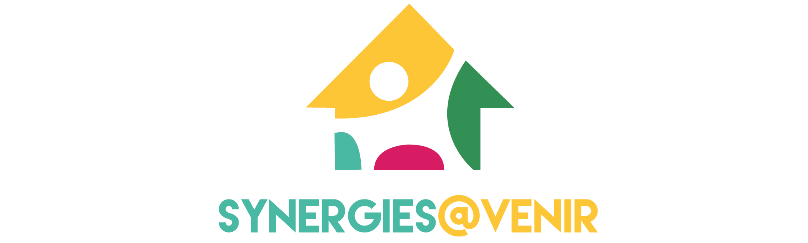 Habitat et UrbanismeV.Seppeliades – CREAHd
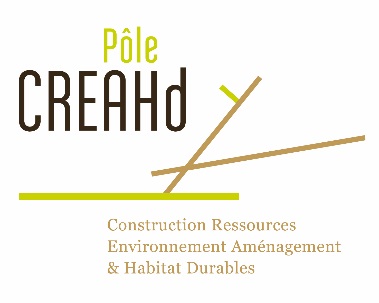 Habitat et Urbanisme
Pilote : pôle CREAHd, cluster de l’innovation dans la Construction et l’Aménagement durable (150 adhérents de la filière BTP et matériaux)
Animation d’un Groupe de travail : 120 inscrits
Réunions trimestrielles : moyenne de 40 participants
Animation d’atelier dans le territoire (ex : salon Silver en ruralité à La Réole), Participation organisation colloque Silver et Habitat (Cilogis et Mairie de Bordeaux), visite de résidence adaptée, …
Habitat et Urbanisme
Anticiper / sensibiliser / informer : sortir du cadre de l’urgence, approche globale du sujet (énergétique, adaptation, confort)
Réaliser une veille / benchmark / sourcing : retours d’expériences, mieux comprendre l’organisation des écosystèmes et territoires, dispositifs de financement, matériaux et équipements
Réaliser des projets pilotes / expérimentation : identifier des porteurs d’expérimentation et les accompagner
Réfléchir aux passerelles entre le public et le privé : financement et montage des projets, partage de connaissances
Habitat et Urbanisme
2 projets accompagnés
Projet de recherche « Habitat, vieillissement et filières de production : vers des innovation sociales ? » (Forum Urbain / PAVE / Centre E.Durkheim)
Projet « maquette numérique : outil de conception de projets domotiques destinés à l’habitat séniors » (My Olympe et Alogia)
Autres actions en cours
Développement par Alogia d’une formation sur le marché de la silver économie
Développement par le CREAHd d’un outil d’information du grand public à destination des collectivités sur la rénovation avec une approche globale
Concours Silver Dom Innov (logement sénior innovant) avec Logévie, ENSAP, AG2R, Bordeaux Métropole, Eiffage, Caisse des Dépôt, CD Gironde  …
Transports et mobilités adaptésS.Mathieu – AFNOR Aquitaine
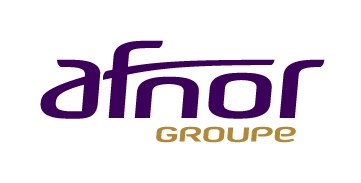 Prévention – bien vieillir et tourisme de santéL.Delpy – Aqui’O Thermes
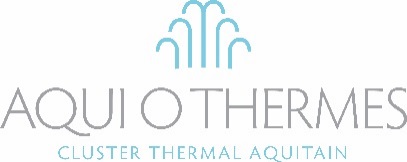 Axes de travail et stratégie
Un OBJECTIF  :  la promotion de la santé au service du citoyen, du territoire et du plaisir de vieillir
UNE action phare :  la création d’un espace dédié au :
 «bien-vieillir en bonne santé »
CINQ points stratégiques
Repérer
Former- éduquer
Tester 
Informer-orienter
Consulter
TROIS axes identifiés
Bien vieillir avec une maladie chronique
Bien vieillir au travail
Bien vieillir au quotidien
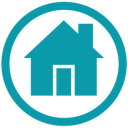 17
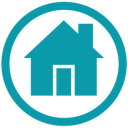 UN LIEU 
DÉDIÉ POUR :
Concrètement
REPÉRER
Fragilité
Maladies chroniques
Création d’une solution numérique facilitant le repérage de la personne âgée fragile, afin de : 
Alerter et sensibiliser les médecins : thermaux et traitants
Proposer localement une prise en charge spécifique avec des ateliers : activités physiques adaptées, alimentation, mémoire
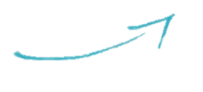 FORMER/ÉDUQUER
Rendre visible les offres existantes
Développer des programmes sur les maladies chroniques, le bien-vieillir, le mieux-être au travail
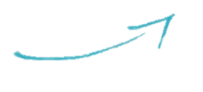 Programme éducation à la santé : arthrose, bien-vieillir
Programme Education Thérapeutique du Patient (autorisation ARS) :  Fibr’eaux, educ’arthrose 
Étude de faisabilité EPSADOM
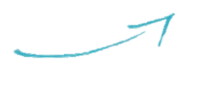 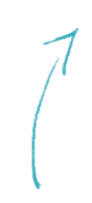 TESTER
Mettre en relation entreprises et usagers
Tester les nouveautés
Créer une base de données
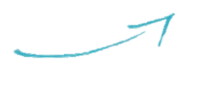 Faire le lien entre les entreprises innovantes et leurs clients potentiels qui testent les nouveautés en conditions réelles : showroom des innovations.
INFORMER/ORIENTER
Lieu d’échange et d’information au service des seniors
Expositions, conférences
Relais des réseaux de soins, associations de parents
CONSULTER
Médecins thermaux
Médecin généraliste
Médecins spécialistes ?
Infirmières
Paramédicaux
Bien être au travail
AMI ESS : Bien être des aidant professionnel et familiaux
18
18
Méthodologie et calendrier
1 projet = 1 fiche action = 1 co-pil
Sur le modèle : projet/ objectif / enjeux / marché 

La promotion de la santé au service du citoyen et du territoire
Création des programmes de promotion de la santé ou d’Education Thérapeutique du Patient  sur les trois thématiques définies par la filière
Création d’une solution numérique facilitant le repérage de la personne âgée fragile
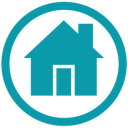 19
TransversalitésG.Nicolas – AG2R
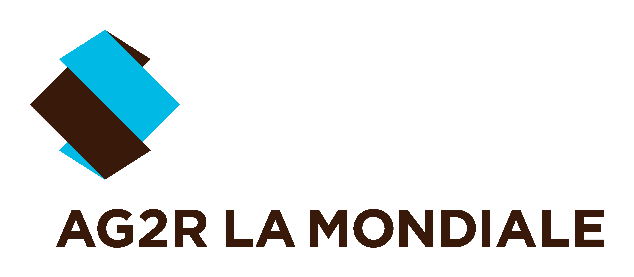 Transversalités
Attentes et missions : décloisonnement, relais d'information, prospective, coordination 
5 réunions réalisées, 115 personnes « uniques » impliquées (63% acteurs économiques, 30% institutions et acteurs support, 7% recherche)
Transversalités
Thèmes : expériences  en Pays de Loire, Limousin, Ariège ;  le marché à l'international, la formation, les usages, la labellisation...
Un projet « inter filières » 
Perspectives : accentuer l'information et la coordination
Recueil des produits et services de la Silver Aquitaine

(cf. sur www.adi-na.fr/emergence-de-nouvelles-filieres/la-silver-economie)
Nous espérons vous retrouver dans le cadre de la Silver Nouvelle-Aquitaine